Projekt XDatum und Ort Y
…
1
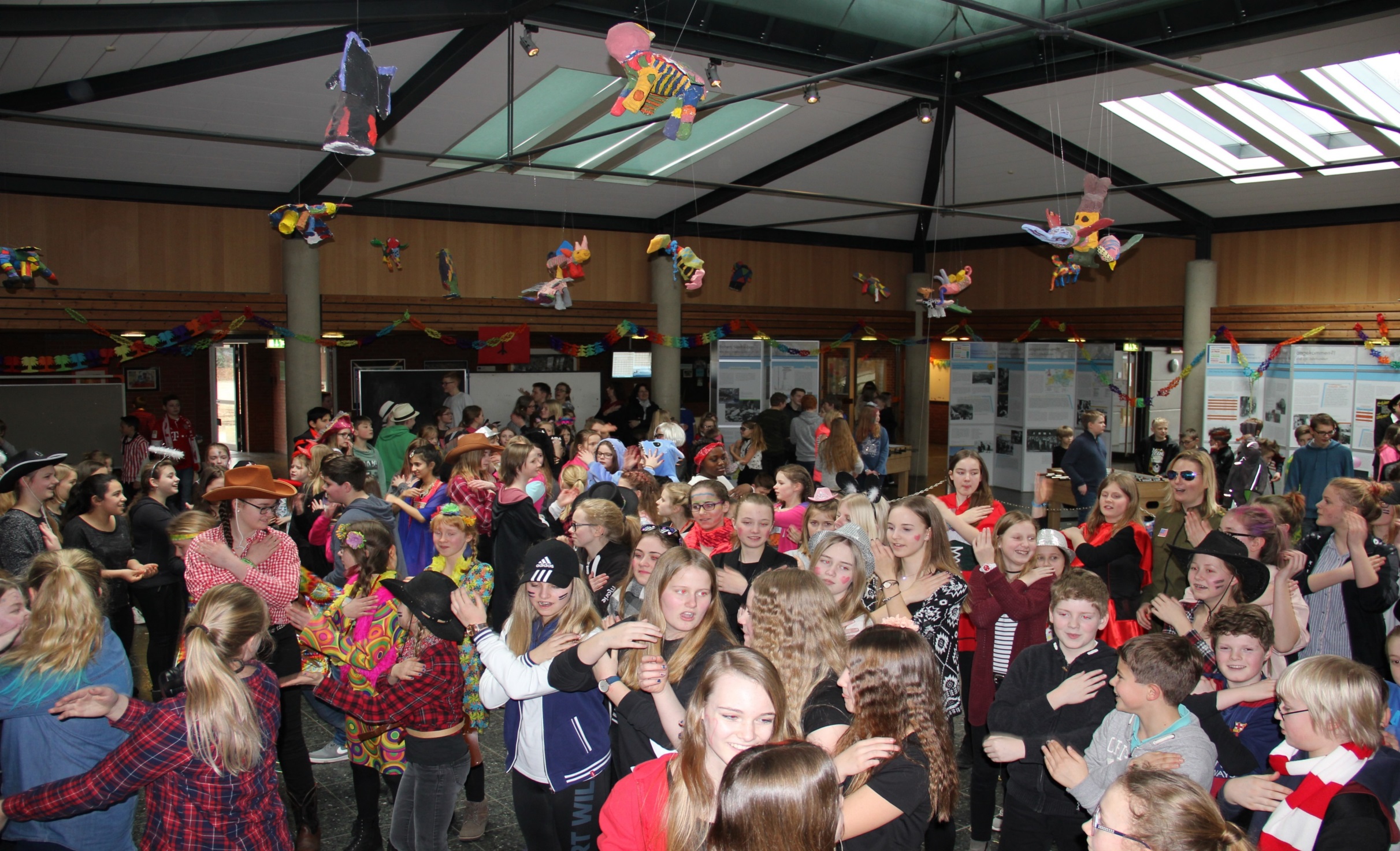 2